SKRIVEFAGET
Modul 4: Faglighed og taksonomi
Lektion 5: Den diskuterende skrivemåde
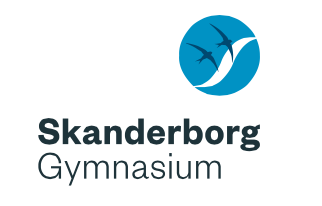 Den diskuterende skrivemåde
Den diskuterende skrivemåde bruges i afsnit, hvor formålet er at undersøge et synspunkts eller resultats holdbarhed 
Det er selve den reflekterende afprøvning af synspunktet eller resultatet, som er det centrale i en diskussion
Det handler altså om at finde ud af, hvad der taler for og imod 
Din egen holdning er mindre vigtig. Tag derfor ikke stilling til synspunktet/resultatet, før du har reflekteret over dets konsekvenser og overvejet eventuelle alternative synspunkter/resultater. 
Diskussionen skal udmunde i en konklusion, der sammenfatter synspunkter eller resultater og evt. tager stilling
Når du selv tager stilling, diskuterer du i princippet ikke længere, men bevæger dig over i en vurdering
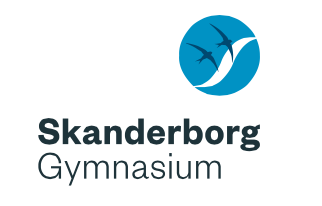 Den diskuterende skrivemåde
En skriftlig diskussion er altså en form for nedskrevet rollespil af den type, I prøvede i sidste lektion. Du skal på én gang være
studieværten, som introducerer, leder og konkluderer på debatten og
debatdeltagerne med forskellige holdninger og synsvinkler
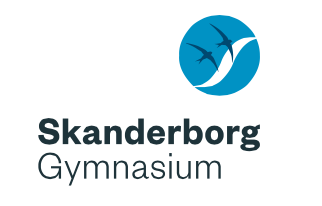 Den diskuterende skrivemåde
Din opgave er:
tydeligt at markere og definere, hvilken problemstilling du vil diskutere
at redegøre for forskellige synsvinkler på emnet efter tur og med en sammenhængende argumentation
at fokusere på de faglige og saglige logos-argumenter og helt undgå postulater (påstande uden belæg)
at opsummere og sammenbinde undervejs, så læseren klart kan se forbindelser og modsætninger mellem de forskellige synspunkter og argumenter
at sammenfatte (og evt. tage stilling) til sidst
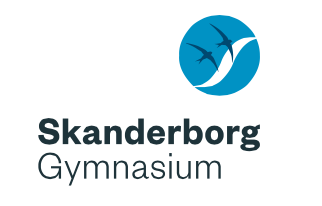 Øvelse 1: Den diskuterende skrivemåde
Læs teksten om den postmoderne samtids-diagnose i elevmaterialet
Hvilken problemstilling bliver diskuteret?
Hvilke forskellige synsvinkler præsenteres? Hvad taler for? Hvad taler imod?
Hvor bliver der sammenfattet?
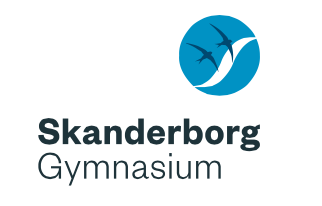 (…) har de postmoderne sociologer overhovedet fanget det rigtige billede af samtiden? Er modernitetens store projekter blevet afløst af meningsløs teknologi, værdirelativisme og mediedyrkelse? Har individet mistet sin kerne og erstattet den med et væld af flydende identiteter? Lever vi egentlig taget bare i ét stort simulakrum?
     Der er tegn i det vestlige samfund, som tyder på, at Lyotard og Bauman kan have ret, når de beskriver samtiden som postmoderne. Det er for så vidt rigtigt, at de store fortællinger er døde, at samfundet ikke længere tilrettelægges efter fremtidens mål, og at der ikke længere er nogen højere totalitær autoritet, der fortæller os, hvad der er rigtigt og forkert. Men de små fortællinger lever stadig og giver også mening; folk går jo stadig op i eksempelvis deres familie og arbejde. At vores samfund er kommet til et stadie af værdirelativisme, kan man både svare ja og nej til. Ja, hvis man betragter værdirelativismen som en konstant reflekteren over, hvilke værdier man vægter i nuet, og nej, hvis man ser værdirelativisme som en nægtelse af, at der kan findes værdier, som kan give livet mening…
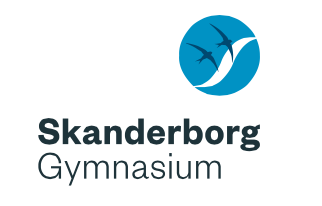 (…) har de postmoderne sociologer overhovedet fanget det rigtige billede af samtiden? Er modernitetens store projekter blevet afløst af meningsløs teknologi, værdirelativisme og mediedyrkelse? Har individet mistet sin kerne og erstattet den med et væld af flydende identiteter? Lever vi egentlig taget bare i ét stort simulakrum?
     Der er tegn i det vestlige samfund, som tyder på, at Lyotard og Bauman kan have ret, når de beskriver samtiden som postmoderne. Det er for så vidt rigtigt, at de store fortællinger er døde, at samfundet ikke længere tilrettelægges efter fremtidens mål, og at der ikke længere er nogen højere totalitær autoritet, der fortæller os, hvad der er rigtigt og forkert. Men de små fortællinger lever stadig og giver også mening; folk går jo stadig op i eksempelvis deres familie og arbejde. At vores samfund er kommet til et stadie af værdirelativisme, kan man både svare ja og nej til. Ja, hvis man betragter værdirelativismen som en konstant reflekteren over, hvilke værdier man vægter i nuet, og nej, hvis man ser værdirelativisme som en nægtelse af, at der kan findes værdier, som kan give livet mening…
Åbne spørgsmål som præsenterer problemstillingen
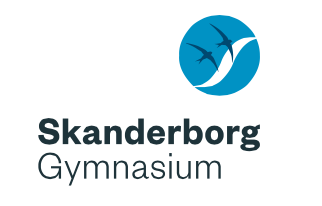 (…) har de postmoderne sociologer overhovedet fanget det rigtige billede af samtiden? Er modernitetens store projekter blevet afløst af meningsløs teknologi, værdirelativisme og mediedyrkelse? Har individet mistet sin kerne og erstattet den med et væld af flydende identiteter? Lever vi egentlig taget bare i ét stort simulakrum?
     Der er tegn i det vestlige samfund, som tyder på, at Lyotard og Bauman kan have ret, når de beskriver samtiden som postmoderne. Det er for så vidt rigtigt, at de store fortællinger er døde, at samfundet ikke længere tilrettelægges efter fremtidens mål, og at der ikke længere er nogen højere totalitær autoritet, der fortæller os, hvad der er rigtigt og forkert. Men de små fortællinger lever stadig og giver også mening; folk går jo stadig op i eksempelvis deres familie og arbejde. At vores samfund er kommet til et stadie af værdirelativisme, kan man både svare ja og nej til. Ja, hvis man betragter værdirelativismen som en konstant reflekteren over, hvilke værdier man vægter i nuet, og nej, hvis man ser værdirelativisme som en nægtelse af, at der kan findes værdier, som kan give livet mening…
Refleksion over, hvad der taler for den postmoderne samtidsdiagnose
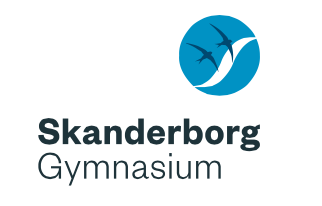 (…) har de postmoderne sociologer overhovedet fanget det rigtige billede af samtiden? Er modernitetens store projekter blevet afløst af meningsløs teknologi, værdirelativisme og mediedyrkelse? Har individet mistet sin kerne og erstattet den med et væld af flydende identiteter? Lever vi egentlig taget bare i ét stort simulakrum?
     Der er tegn i det vestlige samfund, som tyder på, at Lyotard og Bauman kan have ret, når de beskriver samtiden som postmoderne. Det er for så vidt rigtigt, at de store fortællinger er døde, at samfundet ikke længere tilrettelægges efter fremtidens mål, og at der ikke længere er nogen højere totalitær autoritet, der fortæller os, hvad der er rigtigt og forkert. Men de små fortællinger lever stadig og giver også mening; folk går jo stadig op i eksempelvis deres familie og arbejde. At vores samfund er kommet til et stadie af værdirelativisme, kan man både svare ja og nej til. Ja, hvis man betragter værdirelativismen som en konstant reflekteren over, hvilke værdier man vægter i nuet, og nej, hvis man ser værdirelativisme som en nægtelse af, at der kan findes værdier, som kan give livet mening…
Refleksion over, hvad der taler mod den postmoderne samtidsdiagnose
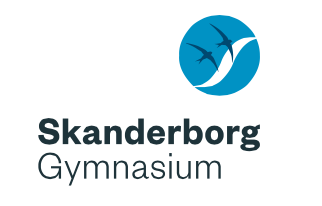 (…) har de postmoderne sociologer overhovedet fanget det rigtige billede af samtiden? Er modernitetens store projekter blevet afløst af meningsløs teknologi, værdirelativisme og mediedyrkelse? Har individet mistet sin kerne og erstattet den med et væld af flydende identiteter? Lever vi egentlig taget bare i ét stort simulakrum?
     Der er tegn i det vestlige samfund, som tyder på, at Lyotard og Bauman kan have ret, når de beskriver samtiden som postmoderne. Det er for så vidt rigtigt, at de store fortællinger er døde, at samfundet ikke længere tilrettelægges efter fremtidens mål, og at der ikke længere er nogen højere totalitær autoritet, der fortæller os, hvad der er rigtigt og forkert. Men de små fortællinger lever stadig og giver også mening; folk går jo stadig op i eksempelvis deres familie og arbejde. At vores samfund er kommet til et stadie af værdirelativisme, kan man både svare ja og nej til. Ja, hvis man betragter værdirelativismen som en konstant reflekteren over, hvilke værdier man vægter i nuet, og nej, hvis man ser værdirelativisme som en nægtelse af, at der kan findes værdier, som kan give livet mening…
Nuanceret diskussion for og imod tesen om værdirelativisme
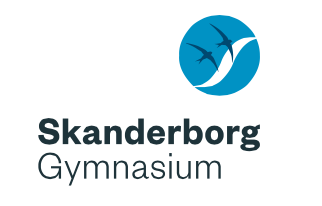 Det er rigtigt, at individet mistede følelsen af at have en medfødt identitet ved faldet af de store fortællinger, som før havde givet individet en følelse af, at der var mening og mål med dets tilværelse. I dag er det op til individet selv at danne sin(e) identit(er). Spørgsmålet er så, om individet er helt blottet for indre substans, eller om det stadig har noget fast, i form af en kerne splittet til mange kerner? Meget tyder på, at den sidste mulighed er den rigtige. Hvis individet var så flydende og porøst i sit indre, som Lyotard og Bauman påstår det, ville vi leve i et samfund, hvor relationen mellem mennesker udelukkende byggede på ’her-og-nu-følelsen’ af at blive set og bekræftet i sin eksistens. Man ville således have et samfund præget af individer blottet for dybe personlige relationer.
     Man kan slutte ud fra denne diskussion, at de postmoderne sociologers samtidsdiagnose har en vis holdbarhed, men at det postmoderne dog ikke kan ses så radikalt i samfundet, som Lyotard og Bauman påstår det. (…)
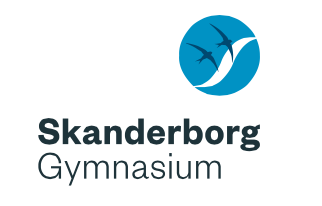 Det er rigtigt, at individet mistede følelsen af at have en medfødt identitet ved faldet af de store fortællinger, som før havde givet individet en følelse af, at der var mening og mål med dets tilværelse. I dag er det op til individet selv at danne sin(e) identit(er). Spørgsmålet er så, om individet er helt blottet for indre substans, eller om det stadig har noget fast, i form af en kerne splittet til mange kerner? Meget tyder på, at den sidste mulighed er den rigtige. Hvis individet var så flydende og porøst i sit indre, som Lyotard og Bauman påstår det, ville vi leve i et samfund, hvor relationen mellem mennesker udelukkende byggede på ’her-og-nu-følelsen’ af at blive set og bekræftet i sin eksistens. Man ville således have et samfund præget af individer blottet for dybe personlige relationer.
     Man kan slutte ud fra denne diskussion, at de postmoderne sociologers samtidsdiagnose har en vis holdbarhed, men at det postmoderne dog ikke kan ses så radikalt i samfundet, som Lyotard og Bauman påstår det. (…)
Refleksion over, hvad der taler for den postmoderne samtidsdiagnose
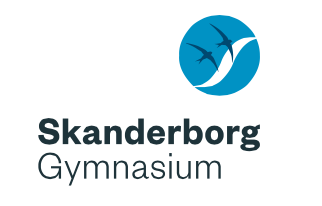 Det er rigtigt, at individet mistede følelsen af at have en medfødt identitet ved faldet af de store fortællinger, som før havde givet individet en følelse af, at der var mening og mål med dets tilværelse. I dag er det op til individet selv at danne sin(e) identit(er). Spørgsmålet er så, om individet er helt blottet for indre substans, eller om det stadig har noget fast, i form af en kerne splittet til mange kerner? Meget tyder på, at den sidste mulighed er den rigtige. Hvis individet var så flydende og porøst i sit indre, som Lyotard og Bauman påstår det, ville vi leve i et samfund, hvor relationen mellem mennesker udelukkende byggede på ’her-og-nu-følelsen’ af at blive set og bekræftet i sin eksistens. Man ville således have et samfund præget af individer blottet for dybe personlige relationer.
     Man kan slutte ud fra denne diskussion, at de postmoderne sociologers samtidsdiagnose har en vis holdbarhed, men at det postmoderne dog ikke kan ses så radikalt i samfundet, som Lyotard og Bauman påstår det. (…)
Åbent spørgsmål, som gentager problemstillingen
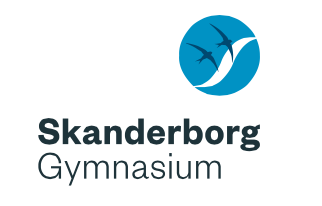 Det er rigtigt, at individet mistede følelsen af at have en medfødt identitet ved faldet af de store fortællinger, som før havde givet individet en følelse af, at der var mening og mål med dets tilværelse. I dag er det op til individet selv at danne sin(e) identit(er). Spørgsmålet er så, om individet er helt blottet for indre substans, eller om det stadig har noget fast, i form af en kerne splittet til mange kerner? Meget tyder på, at den sidste mulighed er den rigtige. Hvis individet var så flydende og porøst i sit indre, som Lyotard og Bauman påstår det, ville vi leve i et samfund, hvor relationen mellem mennesker udelukkende byggede på ’her-og-nu-følelsen’ af at blive set og bekræftet i sin eksistens. Man ville således have et samfund præget af individer blottet for dybe personlige relationer.
     Man kan slutte ud fra denne diskussion, at de postmoderne sociologers samtidsdiagnose har en vis holdbarhed, men at det postmoderne dog ikke kan ses så radikalt i samfundet, som Lyotard og Bauman påstår det. (…)
Svar på det netop rejste åbne spørgsmål, som foregriber konklusionen
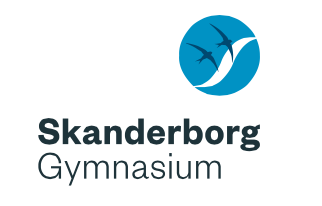 Det er rigtigt, at individet mistede følelsen af at have en medfødt identitet ved faldet af de store fortællinger, som før havde givet individet en følelse af, at der var mening og mål med dets tilværelse. I dag er det op til individet selv at danne sin(e) identit(er). Spørgsmålet er så, om individet er helt blottet for indre substans, eller om det stadig har noget fast, i form af en kerne splittet til mange kerner? Meget tyder på, at den sidste mulighed er den rigtige. Hvis individet var så flydende og porøst i sit indre, som Lyotard og Bauman påstår det, ville vi leve i et samfund, hvor relationen mellem mennesker udelukkende byggede på ’her-og-nu-følelsen’ af at blive set og bekræftet i sin eksistens. Man ville således have et samfund præget af individer blottet for dybe personlige relationer.
     Man kan slutte ud fra denne diskussion, at de postmoderne sociologers samtidsdiagnose har en vis holdbarhed, men at det postmoderne dog ikke kan ses så radikalt i samfundet, som Lyotard og Bauman påstår det. (…)
Begrundelse for, at mennesket trods alt har en form for identitet (hvilket taler mod ’den postmoderne samtidsdiagnose’)
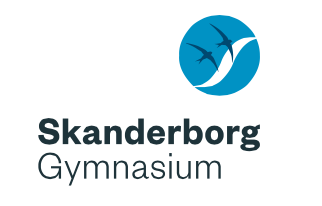 Det er rigtigt, at individet mistede følelsen af at have en medfødt identitet ved faldet af de store fortællinger, som før havde givet individet en følelse af, at der var mening og mål med dets tilværelse. I dag er det op til individet selv at danne sin(e) identit(er). Spørgsmålet er så, om individet er helt blottet for indre substans, eller om det stadig har noget fast, i form af en kerne splittet til mange kerner? Meget tyder på, at den sidste mulighed er den rigtige. Hvis individet var så flydende og porøst i sit indre, som Lyotard og Bauman påstår det, ville vi leve i et samfund, hvor relationen mellem mennesker udelukkende byggede på ’her-og-nu-følelsen’ af at blive set og bekræftet i sin eksistens. Man ville således have et samfund præget af individer blottet for dybe personlige relationer.
     Man kan slutte ud fra denne diskussion, at de postmoderne sociologers samtidsdiagnose har en vis holdbarhed, men at det postmoderne dog ikke kan ses så radikalt i samfundet, som Lyotard og Bauman påstår det. (…)
Nuanceret stillingtagen til diskussionens overordnede spørgsmål: Både ja og nej til Lyotards og Baumans teser
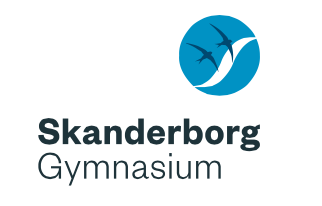 Diskussionens sprog
Når du skriver diskuterende, kan du med fordel anvende nuancerende og kontrasterende sætningskoblere
Sådanne ord og vendinger medvirker til at understrege tekstens reflekterende karakter
De signalerer en nuancering af et bestemt synspunkt eller resultat ved fx 
at tage forbehold for, om synspunktet gælder i alle situationer
at vise synspunktets modsætning
at pege på alternative, lige så gyldige synspunkter
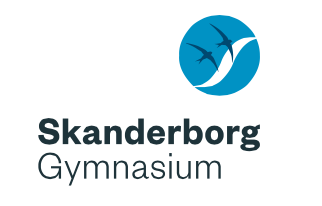 Eksempler: Nuancerende sætningskoblere
Med fattigdom mener Bauman ikke kun materielle mangler og fysiske lidelser. Disse vil dog stadig være gældende, selvom fattigdom ikke længere er en direkte trussel mod den fysiske overlevelse…
Den senmoderne borger forventes at forbruge alle muligheder. Dette er imidlertid ikke muligt for ’de nye fattige’, som jo netop mangler penge til forbrug
Værdirelativismen er for så vidt ét af de vigtigste kendetegn ved senmodernismen, men lige så vigtigt er …
Forslaget lyder måske umiddelbart meget fornuftigt (…) Problemet er imidlertid, at…
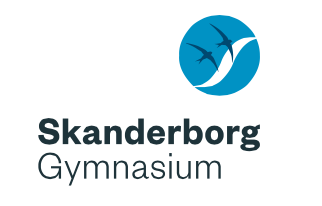 Eksempler: Kontrasterende sætningskoblere
I modsætning til hovedpersonens marginaliserede underklassemiljø, er den besøgende ven, med sit mærketøj, sit ’rigtige job’ og sin arrogance, en typisk repræsentant for 80’ernes yuppie-miljø…
Værdirelativismen er for så vidt ét af de vigtigste kendetegn ved senmodernismen, men lige så vigtigt er …
I tilfælde af en egentlig endogen depression kan samtaleterapi ikke stå alene. Derimod kan den fungere som et supplement til brugen af antidepressiv medicin…
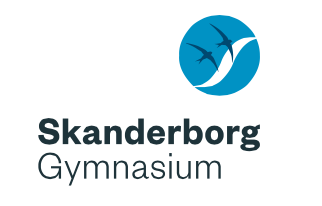 Øvelse 2: Skriv en diskussion
Med udgangspunkt i referatet fra debatten i sidste lektion skal du nu skrive en tekst, hvor du diskuterer Moderniseringsstyrelsens forslag om at ophæve loftet for antallet af elever i en gymnasieklasse
Husk, at du på én gang er studieværten, som introducerer, leder og konkluderer på debatten og debatdeltagerne med forskellige holdninger og synsvinkler
Du skal:
starte med tydeligt at markere og definere, hvilken problemstilling du vil diskutere
redegøre for forskellige synsvinkler på emnet efter tur og med en sammenhængende argumentation
fokusere på de faglige og saglige logos-argumenter og helt undgå postulater (påstande uden belæg)
opsummere og sammenbinde undervejs, så læseren klart kan se forbindelser og modsætninger mellem de forskellige synspunkter og argumenter
 sammenfatte (og evt. tage stilling) til sidst
Husk at anvende nuancerende og kontrasterende sætningskoblere undervejs i teksten
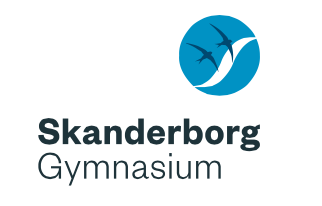